BUSINESS PATHWAYPresentation toBC College CouncilFriday, March 1, 2019
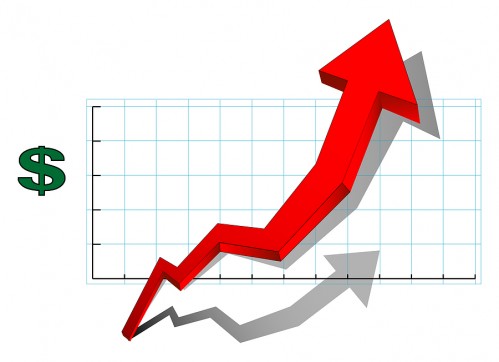 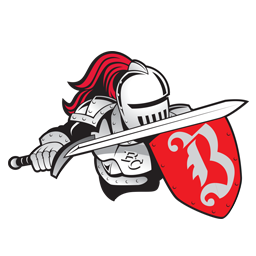 Business PathwayMission Statement
The Business Pathway at Bakersfield College is dedicated to providing opportunities to help develop students skills, knowledge, and abilities, enhance their problem-solving skills, and provide hands-on-experiences within the industry of Business, Commerce, Economics, Entrepreneurship, Supply Chain Management and Information Technology. We equip students with tools to help them  succeed in their desired field of study while providing an academic environment that fosters critical thinking and innovation. The Business Pathway offers high-quality educational programs and opportunities for students seeking the next level of professional skills to enter the workforce directly, or continue their education at a four-year university.
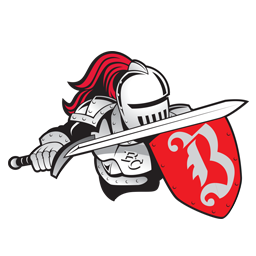 Bakersfield College has come up with a way to clarify and streamline our pathways.  They include:
Assessing current pathways to degrees and transfer (ADTs, new paths, etc.)
Identifying institutional barriers for student progress (financial aid, etc.)
Aligning of expectations (among K-12, Community Colleges and transfer institutions, etc.)
Clarifying pathway components (enrollment management, etc.)
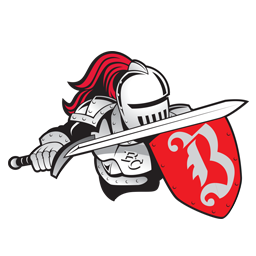 Advisors will be case managing more closely the enrollment and on boarding of our first time students while counselors will be monitoring progression and completion of our returning students.
Business PathwayMission Statement
Creighton magers, BMIT faculty chair
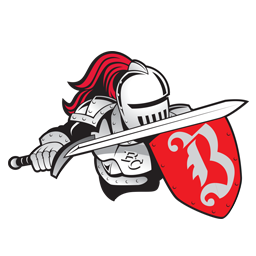 Business PathwayMission Statement
Manny mourtzanos, dean
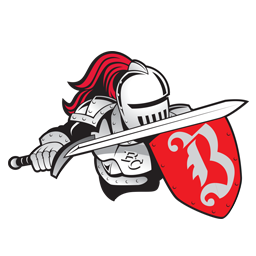 Business PathwayMomentum Point Data TrendsFirst Time Student Enrollment
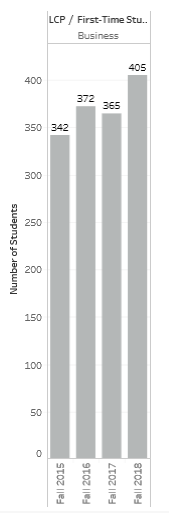 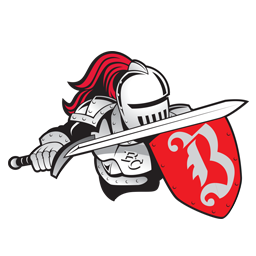 Business PathwayMomentum Point Data Trends15 Units Attempted
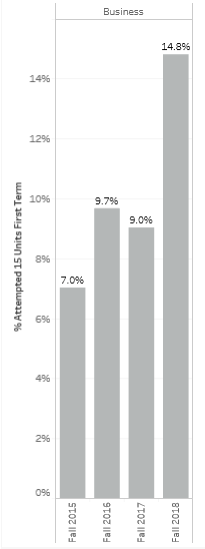 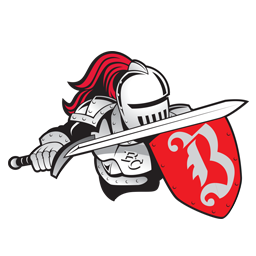 Business PathwayMomentum Point Data Trends30 Units Attempted
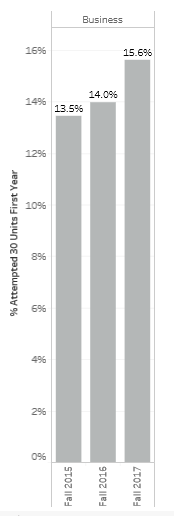 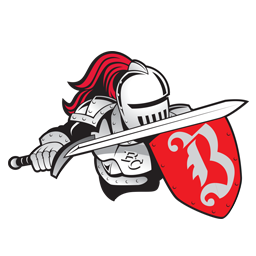 Business PathwayMomentum Point Data TrendsEnglish and Math in the First Year
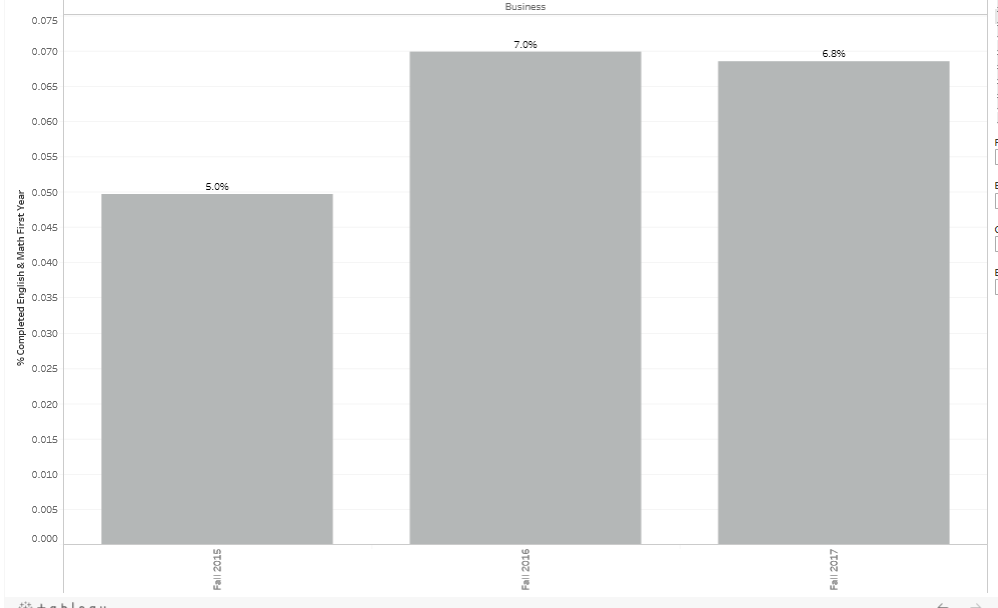 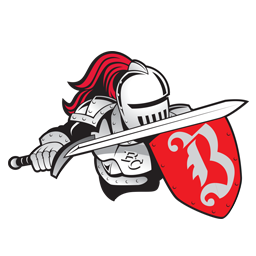 Business PathwayMomentum Point Data TrendsEnglish Only in the First Year
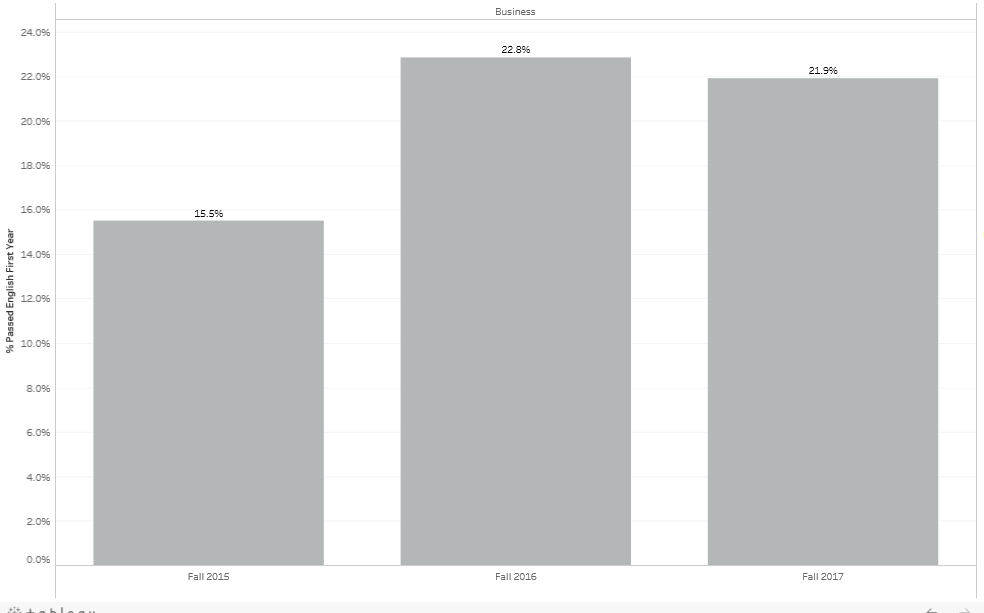 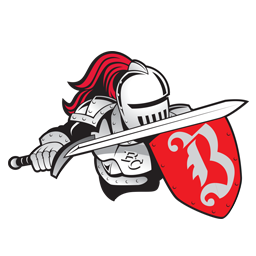 Business PathwayMomentum Point Data TrendsMath Only in the First Year
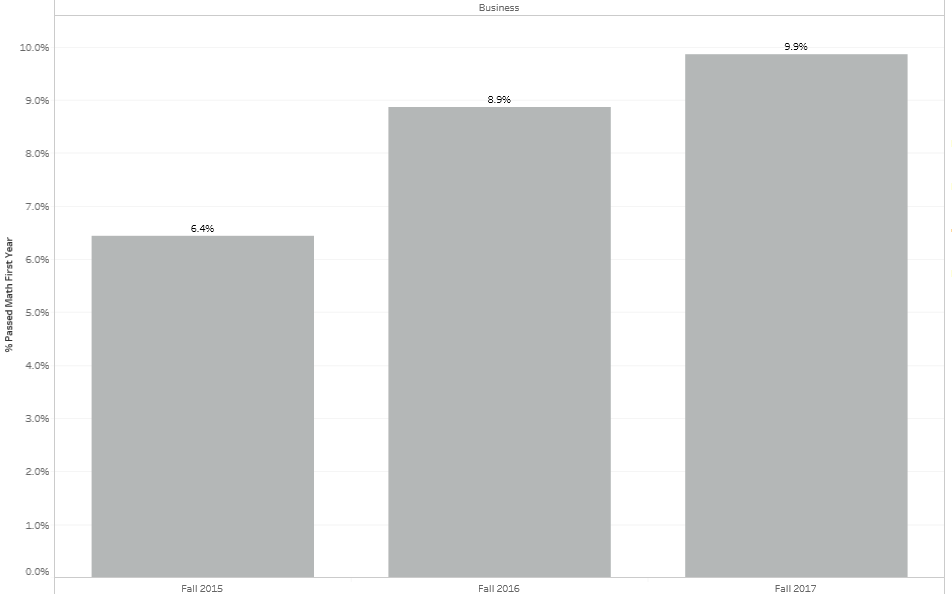 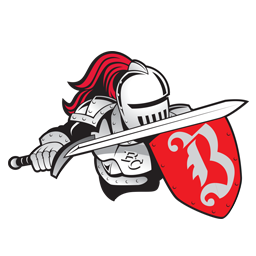 Business PathwayData Inquiries
Fall to Spring Attrition
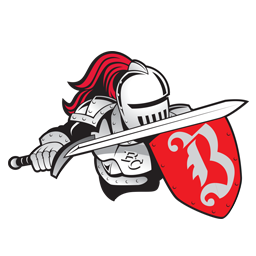 Business PathwayCampus Collaborative Grant
BCSGA Campus Collaborative Grant - $1,000
 Professional Etiquette ‘Lunch & Learn’ Event
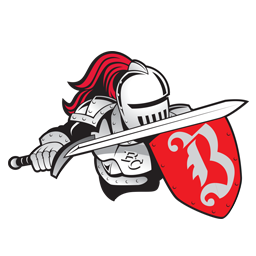 Business PathwayProfessional Etiquette Event
Tuesday, April 9 – 11:00 am to 1:00 pm
Nicky Damania, Guest Speaker
Funded by Campus Collaborative Grant
Entrée to Career Expo
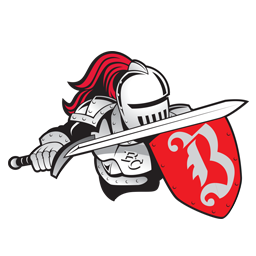 Business PathwayCareer Expo
Wednesday, April 24, 9:00 am to 1:00 pm
Career exploration from business leaders, community & industry partners, educational institutions and vendors
Funded by Office of Student Success & Equity
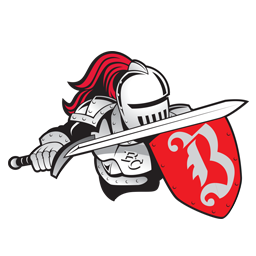 BUSINESS PATHWAYPresentation toBC College CouncilFriday, March 1, 2019
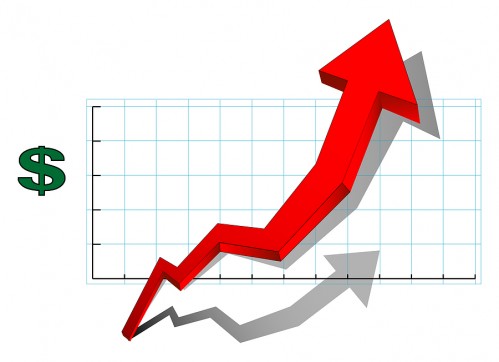 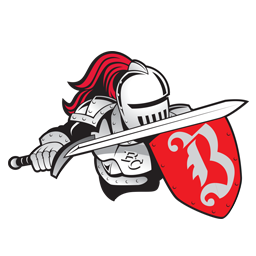